Смотр-конкурс «Лучший кабинет математики»
Клепиковская ООШ
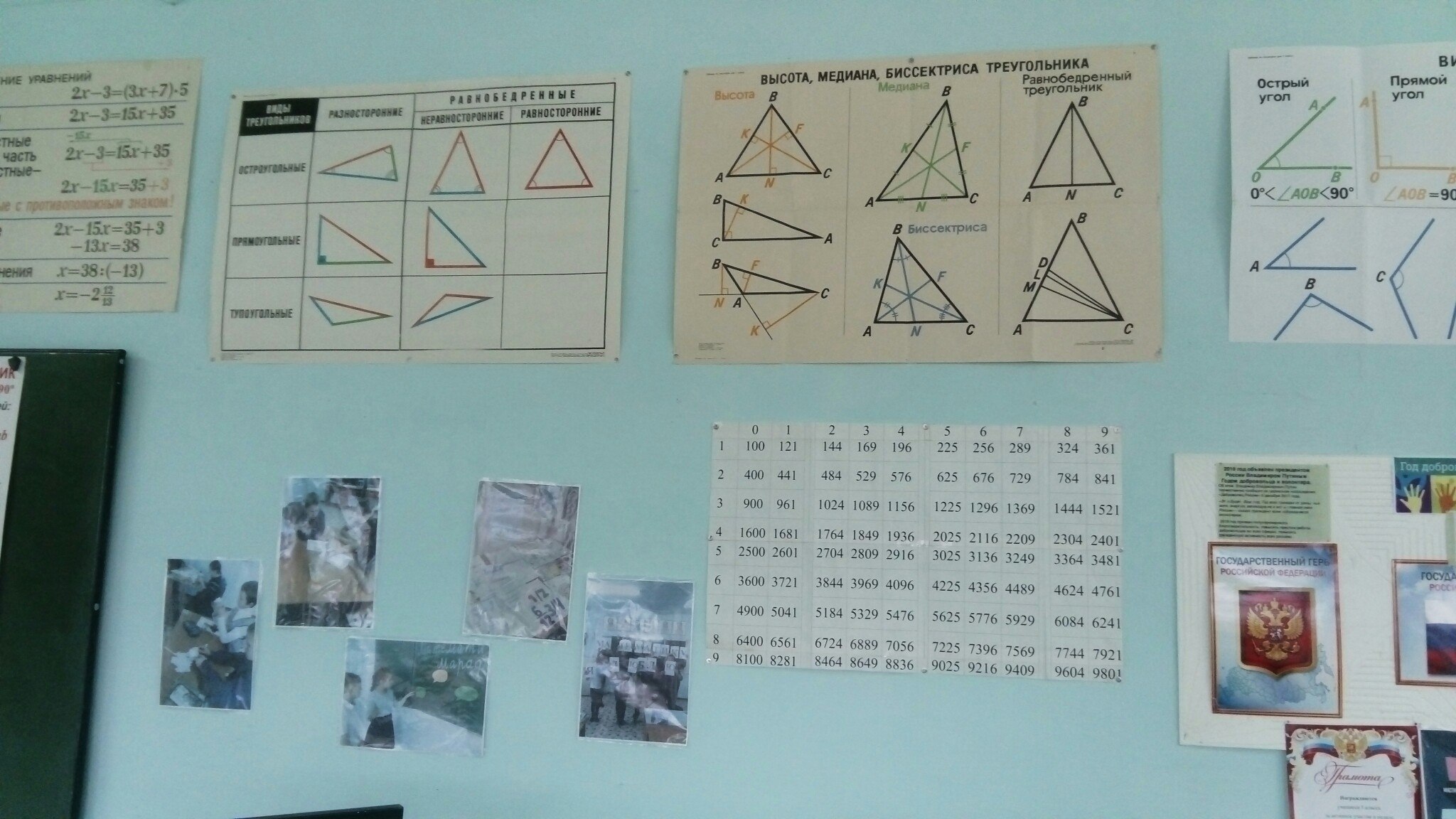 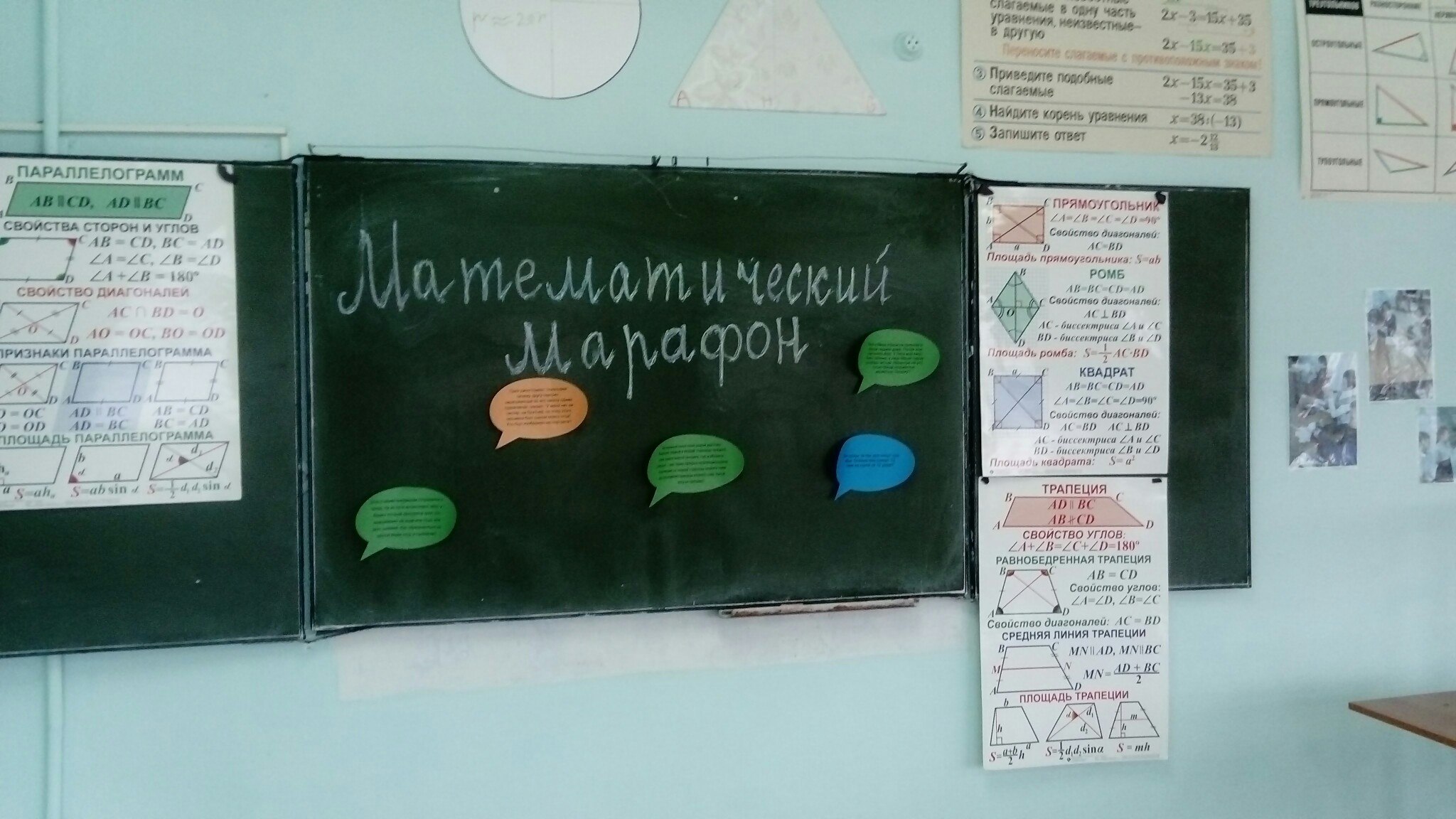 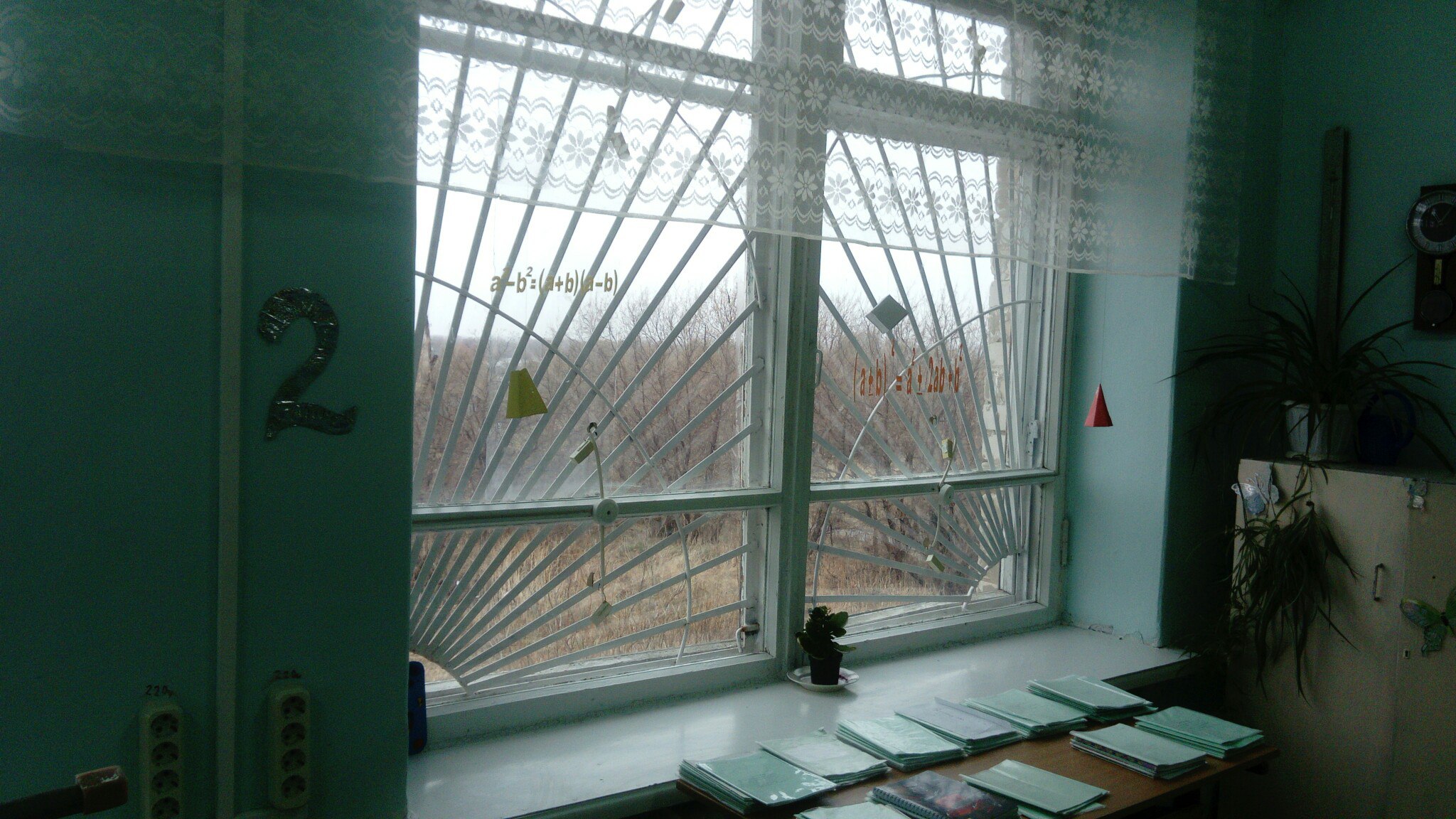 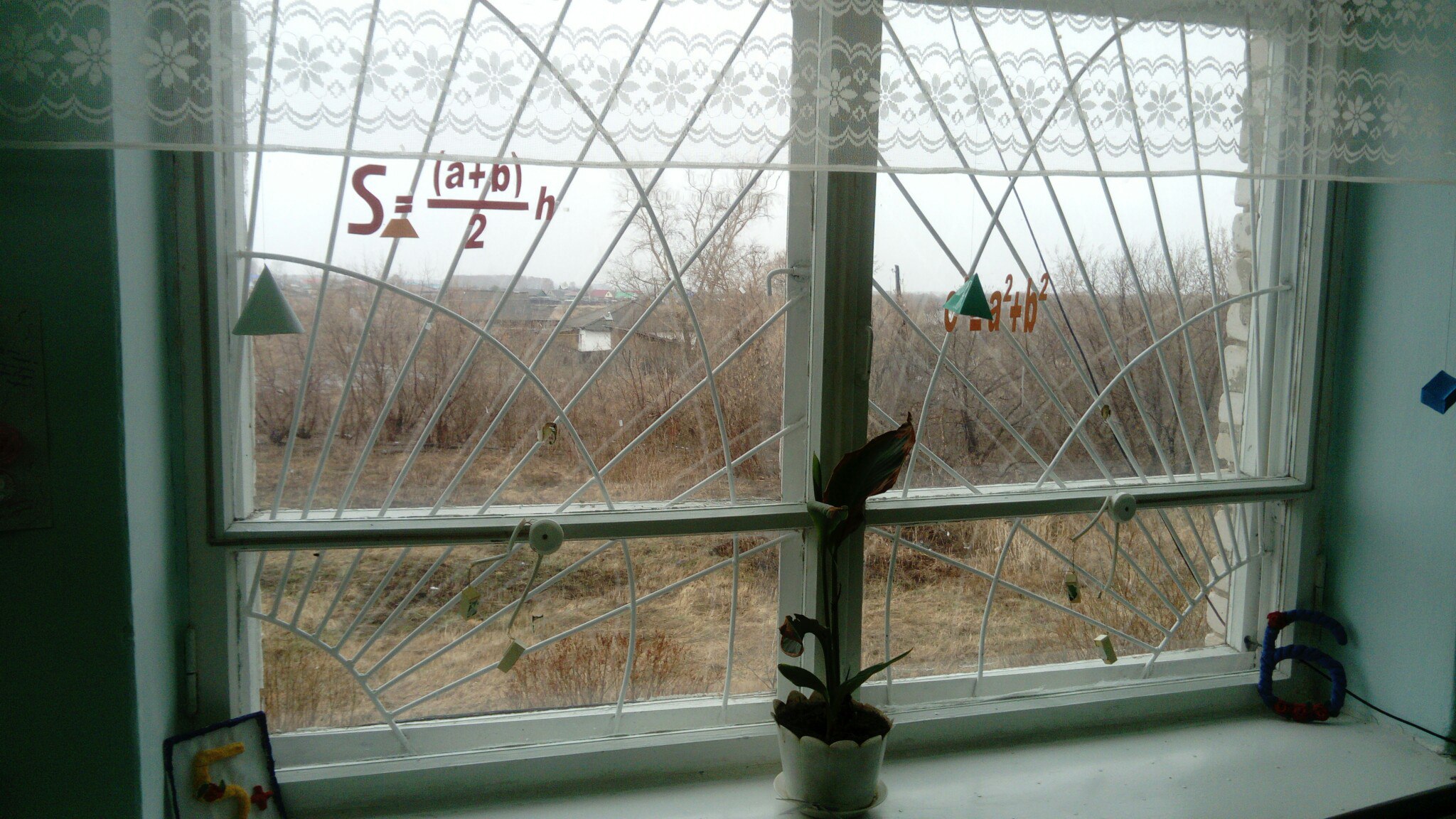 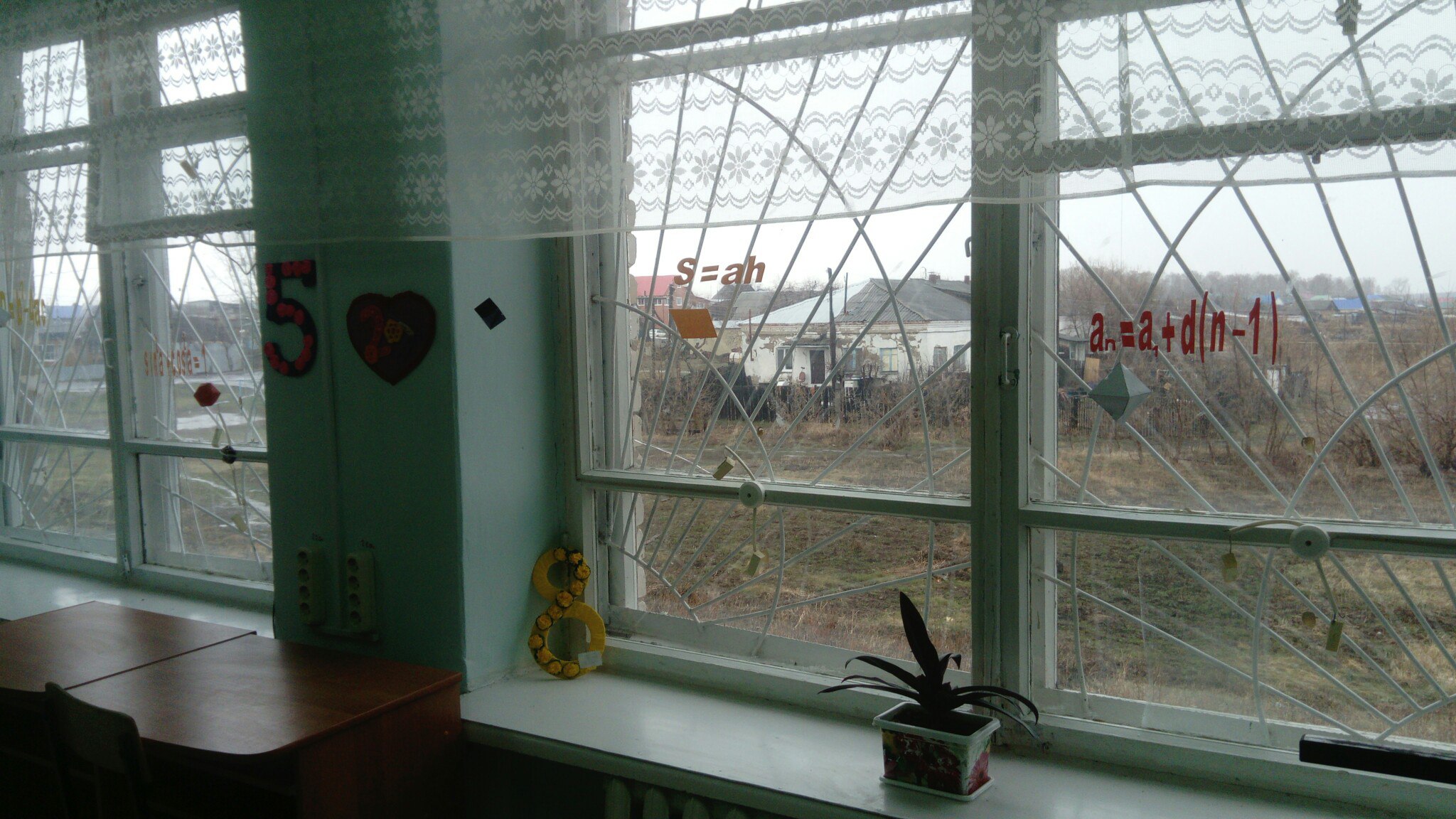 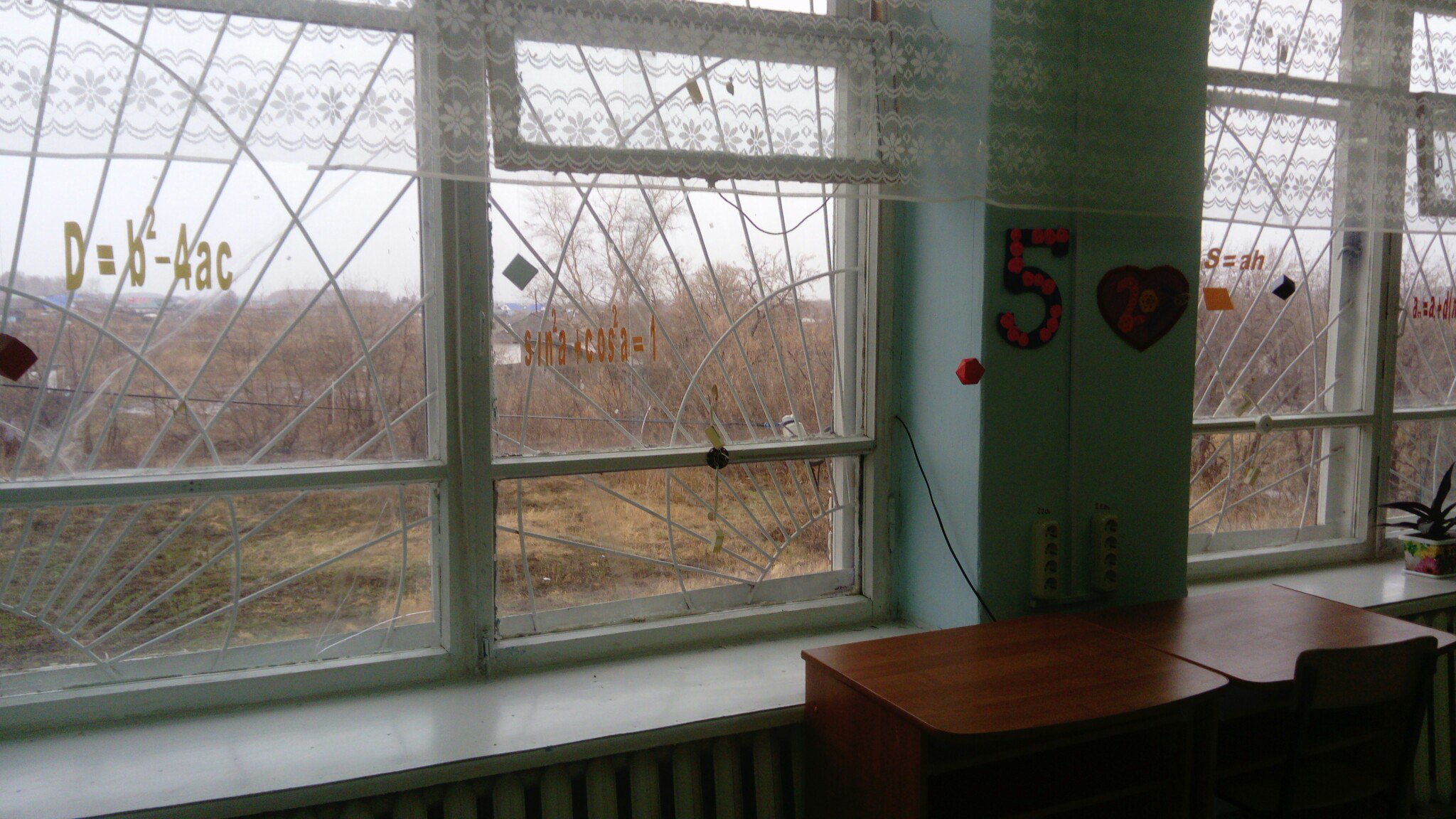